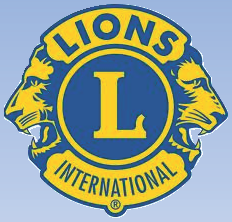 INSTRUÇÕES LEONÍSTICAS“INFORMAÇÕES SOBRE PAGAMENTOS”
DATA DE PAGAMENTO – ARTIGO XII DOS REGULAMENTOS DO LI
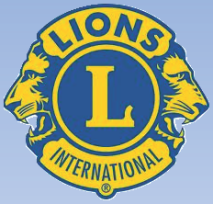 Seção 2. QUOTAS DE AFILIAÇÃO
"...serão cobradas de cada associado do clube tendo como base o quadro associativo de cada clube, de acordo com o informe de movimento de associados correspondente aos meses de junho e dezembro...)
DATA DE PAGAMENTO – ARTIGO XII DOS REGULAMENTOS DO LI
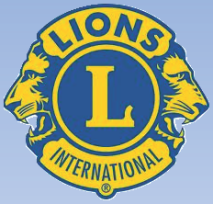 VALORES DO LIONS INTERNACIONAL

1) Joia Internacional = US $ 35,00

2) Quota Internacional = US $ 21,50 (Semestral Per Capita)
DATA DE PAGAMENTO – ARTIGO XII DOS REGULAMENTOS DO LI
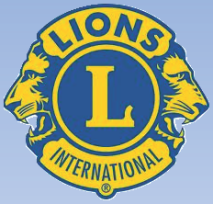 As cobranças para um novo associado começam no dia primeiro do mês em que o associado entrou para o clube em uma taxa média de US$ 3,58 (US$ 21,50 : 6 = US $ 3,58) por mês a ser cobrada, adiantadamente, até o final do período semestral.

A cobrança passa a ser semestral daí em diante. Veja abaixo um cronograma das quotas do novo associado ao longo do ano.
CÁLCULO PARA NOVOS ASSOCIADOS EM FUNÇÃO DO MÊS DE INGRESSO
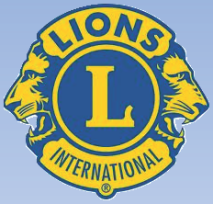 DATA DE PAGAMENTO – ARTIGO XII DOS REGULAMENTOS DO LI
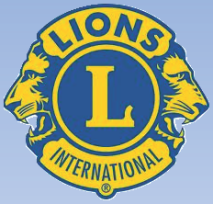 QUOTAS DE AFILIAÇÃO FAMILIAR
a) O chefe da residência paga quota semestral integral = US $ 21,50 e joia de admissão = US $ 35,00

b) Os dependentes, cônjuges, filhos, tios, primos, genros, noras, avos e até parentes por afinidade (no máximo quatro) pagam metade da quota semestral = US $ 10,75 (US $ 21,50 : 2)

c) Os dependentes também pagam joia de ingresso = US $ 35,00
DATA DE PAGAMENTO – ARTIGO XII DOS REGULAMENTOS DO LI
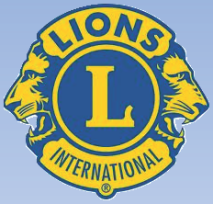 As cobranças para um novo associado familiar começam no dia primeiro do mês em que o associado entrou para o clube em uma taxa média de US$ 1,79 (US$ 10,75 : 6 = US $ 1,79) por mês a ser cobrada, adiantadamente, até o final do período semestral.

A cobrança passa a ser semestral daí em diante. Veja abaixo um cronograma das quotas do novo associado familiar ao longo do ano.
CÁLCULO PARA ASSOCIADO FAMILIAR EM FUNÇÃO DO MÊS DE INGRESSO
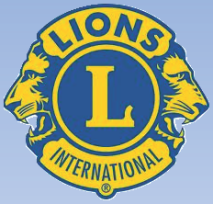 DATA DE PAGAMENTO – ARTIGO 17 DO ESTATUTO DO DISTRITO LC 11
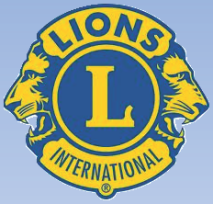 § PRIMEIRO - As quotas distritais e a taxa de Convenção serão repassadas pelos Clubes da Jurisdição em parcelas semestrais, apuradas nos meses de junho e dezembro.

§ TERCEIRO - As taxas apuradas conforme recap dos meses de junho e dezembro devem ser recolhidas até o último dia útil do mês imediatamente subsequente, ou seja, nos meses de julho e janeiro.
DATA DE PAGAMENTO – ARTIGO 17 DO ESTATUTO DO DISTRITO LC 11
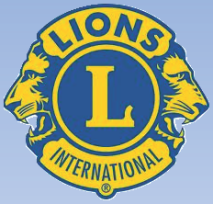 VALORES DO DISTRITO LC 11

1) Joia Distrital = R$ 12,00 (Isenta até 31 de dezembro de 2022)

2) Quota Distrital = R$ 92,00 (Semestral Per Capita)
DATA DE PAGAMENTO – ARTIGO 17 DO ESTATUTO DO DISTRITO LC 11
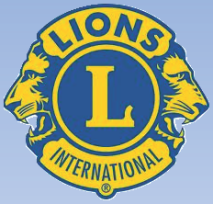 As cobranças para um novo associado começam no dia primeiro do mês em que o associado entrou para o clube em uma taxa média de R$ 15,33 (R$ 92,00 : 6 = R$ 15,33) por mês a ser cobrada até o final do período semestral.

A cobrança passa a ser semestral daí em diante. Veja abaixo um cronograma das quotas do novo associado ao longo do ano.
CÁLCULO PARA NOVOS ASSOCIADOS EM FUNÇÃO DO MÊS DE INGRESSO
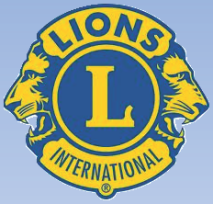 DATA DE PAGAMENTO – ARTIGO 17 DO ESTATUTO DO DISTRITO LC 11
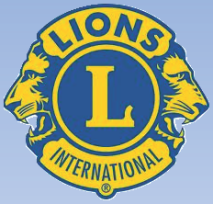 QUOTAS DISTRITAL DE AFILIAÇÃO FAMILIAR
a) O chefe da residência paga quota semestral integral = R$ 92,00 e joia de admissão = R$ 12,00

b) Os dependentes, cônjuges, filhos, tios, primos, genros, noras, avos e até parentes por afinidade (no máximo quatro) pagam  quota semestral = R$ 71,50 (semestral per capita) 

c) Os dependentes de unidade familiar são dispensados do pagamento da joia de ingresso ao Distrito LC11.
DATA DE PAGAMENTO – ARTIGO 17 DO ESTATUTO DO DISTRITO LC 11
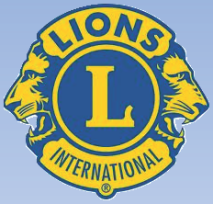 As cobranças para um novo associado familiar começam no dia primeiro do mês em que o associado entrou para o clube em uma taxa média de R$ 11,92 (R$ 71,50 : 6 = R$ 11,92) por mês a ser cobrada até o final do período semestral.

A cobrança passa a ser semestral daí em diante. Veja abaixo um cronograma das quotas do novo associado familiar ao longo do ano.
CÁLCULO PARA ASSOCIADO FAMILIAR EM FUNÇÃO DO MÊS DE INGRESSO
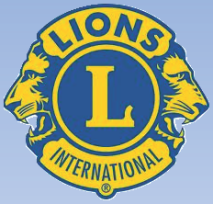 DATA DE PAGAMENTO – ARTIGO 32 DO ESTATUTO DO LC COLATINA CENTRO
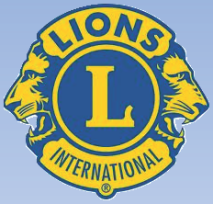 VALORES DO CLUBE

Mensalidade = R$ 85,00

As cobranças para um novo associado começam no dia primeiro do mês em que o associado entrou para o clube no valor de R$ 85,00 por mês a ser cobrada mensalmente daí para a frente.
DATA DE PAGAMENTO – ARTIGO 32 DO ESTATUTO DO LC COLATINA CENTRO
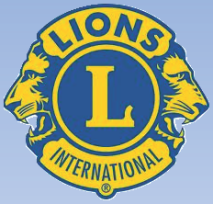 VALORES DO CLUBE DE AFILIAÇÃO FAMILIAR

Mensalidade = R$ 42,50

As cobranças para um novo associado começam no dia primeiro do mês em que o associado entrou para o clube no valor de R$ 42,50 por mês a ser cobrada mensalmente daí para a frente.
TOTAL DOS PAGAMENTOS - RESUMIDO
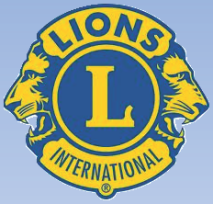 PAGAMENTO AO LIONS INTERNACIONAL
1) Joia Internacional = US $ 35,00
2) Quota Internacional = US $ 21,50 (Semestral Per Capita)

PAGAMENTO AO DISTRITO LC 11
1) Joia Distrital = R$ 12,00 (Isenta até 31 de dezembro de 2022)
2) Quota Distrital = R$ 92,00 (Semestral Per Capita)

PAGAMENTO AO CLUBE
1) Quota Semestral referente ao próximo semestre = n x R$ 42,50 = R$ ________.
Sendo n igual ao nº de meses já passados do semestre.
2) Mensalidade a partir do mês de ingresso = R$ 85,00
TOTAL DO PAGAMENTO PARA NOVO ASSOCIADO ADMITIDO NO MÊS DE JUNHO
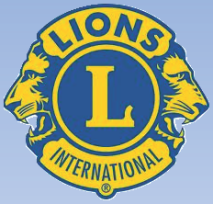 PAGAMENTO AO LIONS INTERNACIONAL
1) Joia = US $ 35,00 = R$ 166,90 (Suspensa até 30 de junho de 2022)
2) Quota Semestral referente a junho = US $ 3,58 = R$ 17,07

PAGAMENTO AO DISTRITO LC 11
1) Joia = R$ 12,00
2) Quota Semestral referente a junho = R$ 15,33

PAGAMENTO AO CLUBE
1) Quota Semestral referente julho a dezembro = 6 x R$ 35,00 = R$ 210,00 

TOTAL GERAL = R$ 254,40
1) Mensalidade a partir de julho = R$ 85,00
TOTAL DO PAGAMENTO PARA NOVO ASSOCIADO ADMITIDO NO MÊS DE JULHO
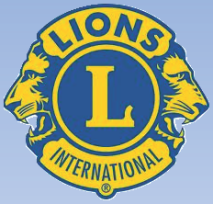 PAGAMENTO AO LIONS INTERNACIONAL
1) Joia = US $ 35,00 = R$ 166,90
2) Quota Semestral referente julho a dezembro = US $ 21,50 = R$ 102,53

PAGAMENTO AO DISTRITO LC 11
1) Joia = R$ 12,00 (Isenta até 31 de dezembro de 2022)
2) Quota Semestral referente julho a dezembro = R$ 92,00

TOTAL GERAL = R$ 361,43

PAGAMENTO AO CLUBE
1) Mensalidade a partir de julho = R$ 85,00
TOTAL DO PAGAMENTO PARA NOVO ASSOCIADO ADMITIDO NO MÊS DE OUTUBRO
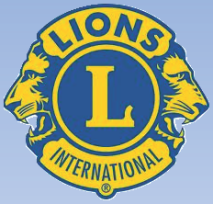 PAGAMENTO AO LIONS INTERNACIONAL
1) Joia = US $ 35,00 = R$ 166,90
2) Quota Semestral referente outubro a dezembro = US $ 10,75 = R$ 51,26

PAGAMENTO AO DISTRITO LC 11
1) Joia = R$ 12,00 (Isenta até 31 de dezembro de 2022)
2) Quota Semestral referente outubro a dezembro = R$ 46,00

PAGAMENTO AO CLUBE
1) Quota Semestral referente janeiro a junho do próximo semestre = 3 x R$ 42,50 = R$ 127,50
 
TOTAL GERAL = R$ 391,66
1) Mensalidade a partir de outubro = R$ 85,00
INFORMAÇÕES SOBRE PAGAMENTOS
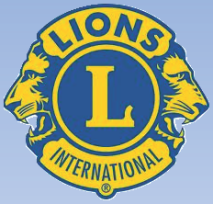 Instrução Leonística preparada e apresentada pelo CL Marco Antônio Fontana do LC Colatina Centro – DLC11.                                                                   Fonte de pesquisa: site do LI, site do DLC11 e Estatuto do LC Colatina Centro.